Akraino, EdgeX, CORD, OpenEdge, ioFog… What’s the best solution for your edge?
Ruoyu Ying, ruoyu.ying@intel.com
Kailun Qin, kailun.qin@intel.com
Agenda
Edge computing definition
Typical edge computing implementations, use cases and their features
Available edge computing projects in the market
Summary
Definition of Edge Computing
ENDPOINTDEVICES
EDGE COMPUTING IS THE PLACEMENT OF
Closer to
DATA CENTER-GRADE
NETWORK,COMPUTE & STORAGE
Outmostlayers of
And reduce applicationLatency
TO IMPROVE SERVICECAPABILITIES
OptimizeTCO
Comply with DataLocality
Processingor Network
BEFORE TRANSITIONTO THE ENDPOINT
OR
Another Network
The EdgeIs the
3
Edge Characteristics
Low Latency, Real Time, Optimized Infrastructure and Rapid Response
Massive Various Data Storage and Movement, Data Sovereignty
Enhanced Security and Data Privacy
Context or Location Awareness, Localization
Multi-Access Networking across Large-Scale and Small-Size Sites: Unreliable, Limited, High-Bandwidth
Intelligence, Smartness, Autonomy, Zero-Touch, Self-X
4
[Speaker Notes: So according to its definition, we could summarize that it may have these characteristics, like A, B, C, D]
Typical implementations of edge computing
[Speaker Notes: Now we have a brief understanding on what is edge computing and also its characteristics. However, there are actually many ways to implement it. So let’s take a look at some typical implementations.]
Definition of the implementation
Fog computing(FC): “A decentralized Computing infrastructure based on Fog Computing nodes (FCNs) placed at any point of the architecture between the end devices and the cloud. The FCNs are heterogeneous in nature and thus can be based on different kinds of elements including but not limited to routers, switches, access points,  IoT gateways as well as set-top boxes.”
Mobile/Multi-access Edge Computing(MEC): “To bring computational and storage capacities to the edge of the network within the Radio Access Network to reduce latency and improve context awareness. The MEC nodes or servers are usually co-located with the Radio Network Controller or a macro base-station. The servers run multiple instances of MEC host which has the capabilities to perform computation and storage on a virtualized interface.”
6
Definition of the implementations – Cont’d
Cloudlet(CC): “Treated as ”data center in a box” running a virtual machine capable of provisioning resources to end devices and users in real time over a WLAN network. The services are Cloudlets are provided over a one-hop access with high bandwidth, thus offering low latency for applications.”
Reference:[1] Koustabh Dolui and Soumya Kanti Datta, “Comparison of Edge Computing Implementations:
Fog Computing, Cloudlet and Mobile Edge Computing”. 1-6. 10.1109/GIOTS.2017.8016213.
7
Characteristics of the implementations
8
Characteristics of the implementations – Cont’d
Reference:[1] Koustabh Dolui and Soumya Kanti Datta, “Comparison of Edge Computing Implementations:
Fog Computing, Cloudlet and Mobile Edge Computing”. 1-6. 10.1109/GIOTS.2017.8016213.
[2] Eugen Borcoci, “Fog Computing, Mobile Edge Computing,
Cloudlets - which one?”, 2016
[3] Baktir, Ahmet Cihat & Ozgovde, Atay & Ersoy, Cem. (2017). How Can Edge Computing Benefit from Software-Defined Networking: A Survey, Use Cases & Future Directions. IEEE Communications Surveys & Tutorials. PP. 1-1. 10.1109/COMST.2017.2717482.
9
Edge use case overview
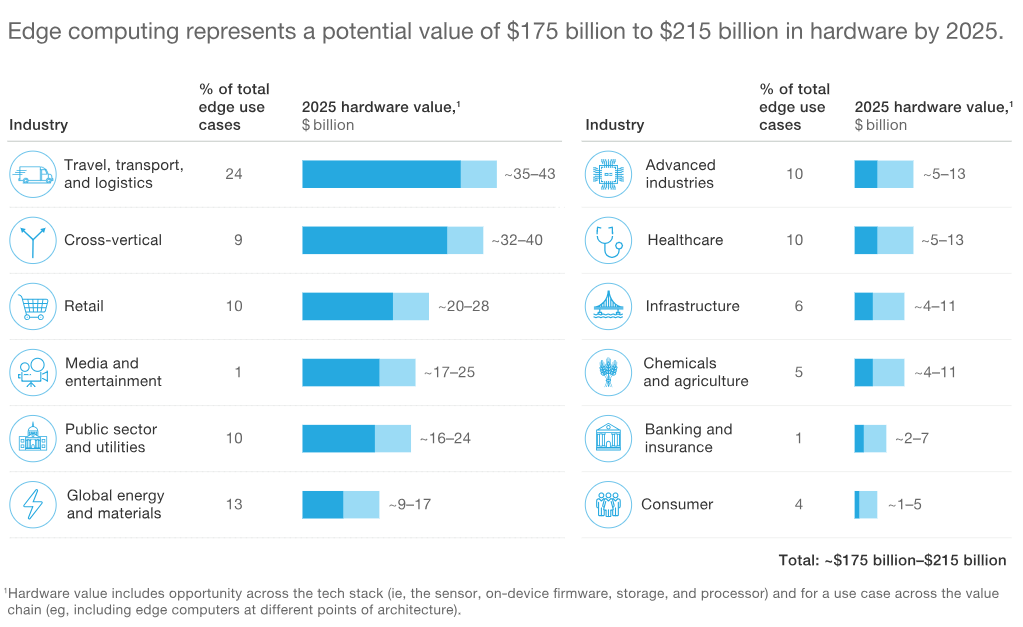 Reference:[1] https://www.mckinsey.com/industries/high-tech/our-insights/new-demand-new-markets-what-edge-computing-means-for-hardware-companies
10
Relationship between edge implementation and use case
Somehow related
Highly related
11
Some typical use cases
Critical
Depends
12
Work Flow
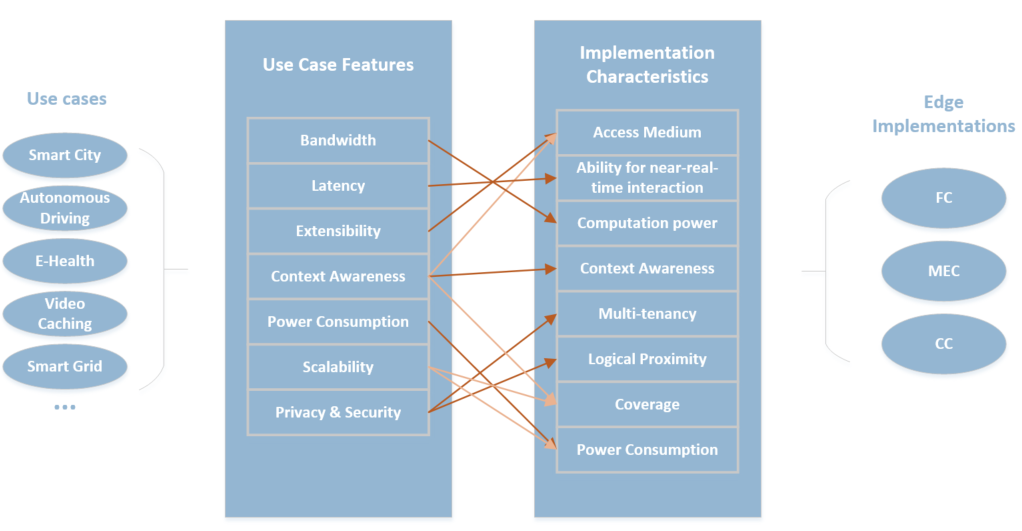 13
Recommendation for the use cases
14
Open source projects available in the market
Regarding the projects…
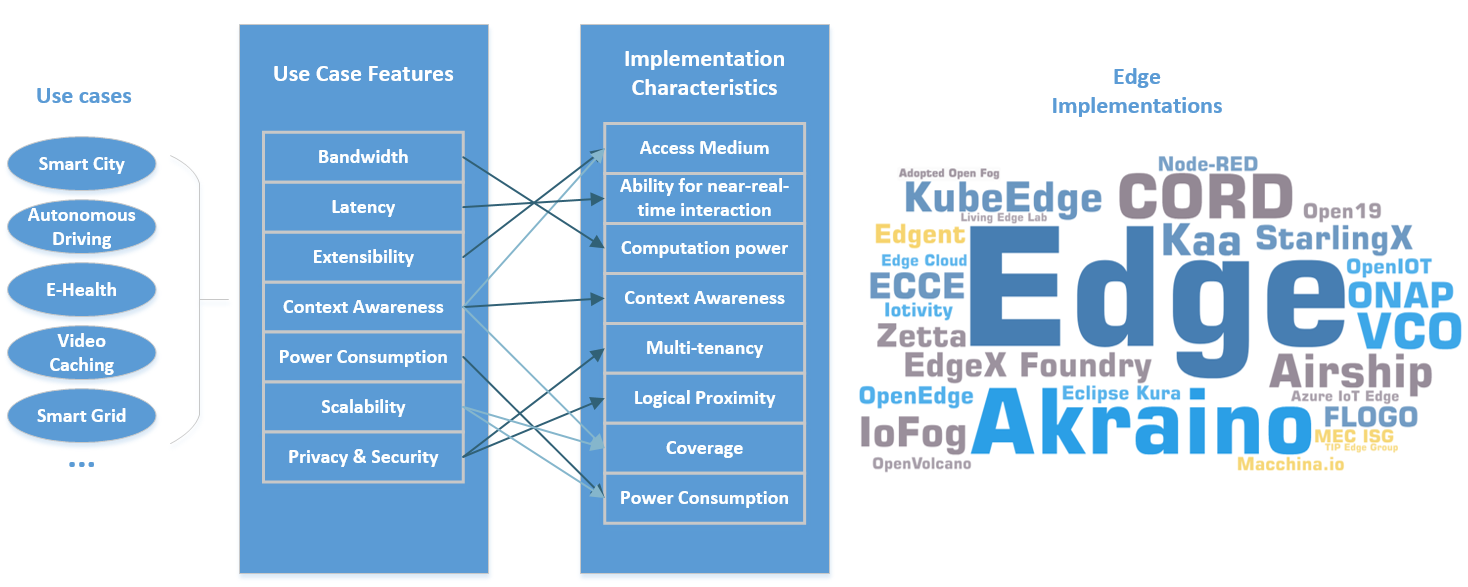 16
Akraino Edge Stack
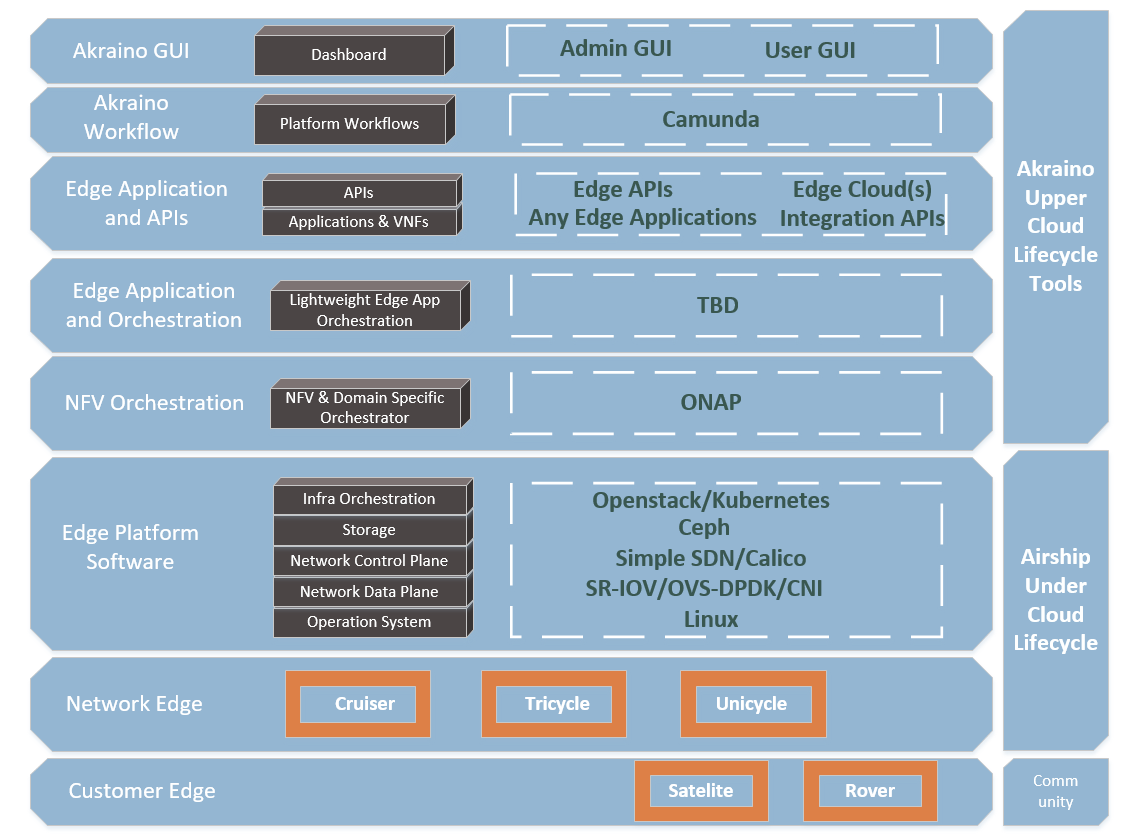 “ Fully integrated edge infrastructure ”
“ Intend to develop solutions and support of carrier, provider and the IoT networks ”
17
BPs within the project
Connected Vehicle Blueprint
Edge Video Processing
Edge Lightweight and IoT Blueprint
Integrated Edge Cloud Blueprint
Kubernetes-Native Infrastructure for Edge
Micro-MEC
Radio Edge Cloud
StarlingX Far Edge Distributed Cloud
Time-Critical Edge Compute
18
Airship
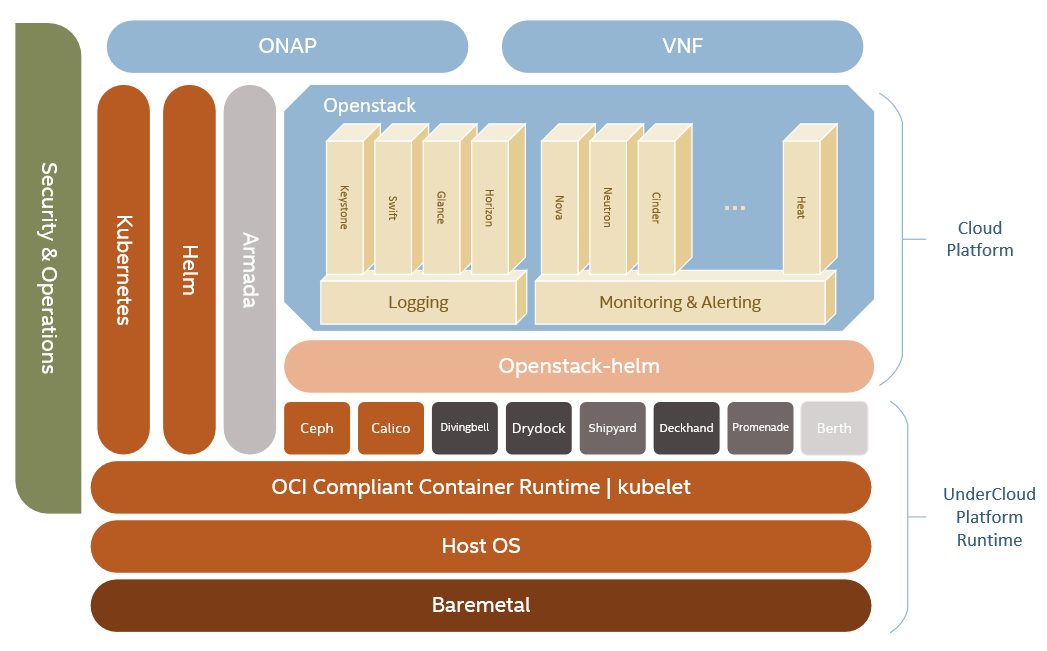 “Declarative, YAML-driven deployment”

“The implementation of Openstack on Kubernetes (OOK)”
19
StarlingX
“A deployment-ready, scalable and highly reliable edge infrastructure software platform”
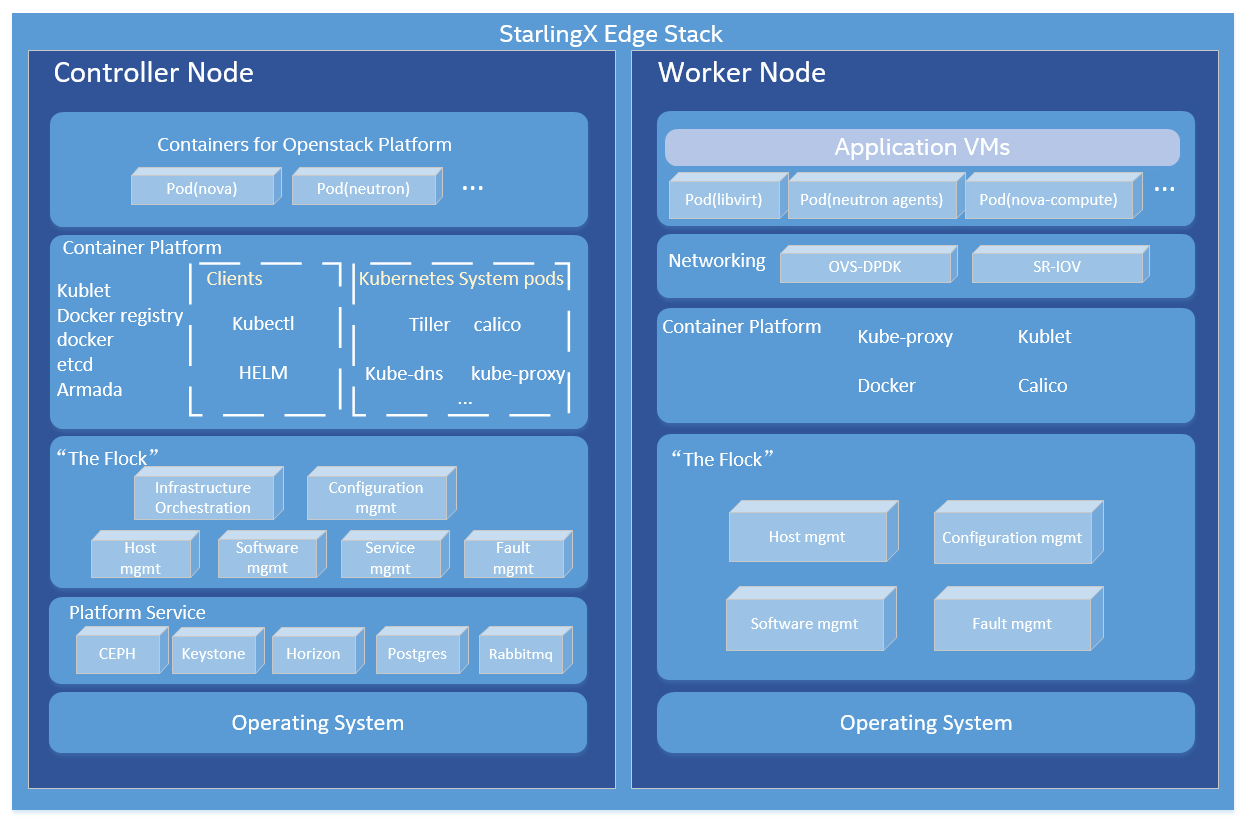 20
Evaluation of StarlingX
China Unicom, together with Intel, 99Cloud build a new ME-IaaS (Mobile Edge-Infrastructure as a Service) based on the StarlingX.[1]
The approved Akraino blueprint that submitted by Tencent on connected vehicle has StarlingX proposed with TARS.[2] StarlingX is also proposed to be used in another blueprint submitted by WR on Far Edge Distributed Cloud.[3]
China Mobile Suzhou Software has evaluated StarlingX for its edge and cloud plan, and China Mobile Research Institute and Intel experimented vCPE onboarding on top of ONAP with StarlingX.
China Telecom Research Institute Guangzhou has evaluated StarlingX as a candidate for its edge solution

[1] Chinese ver: https://mp.weixin.qq.com/s/dlOpeo1Le5HEYCiSt3yUxg
[2]  https://wiki.akraino.org/display/AK/StarlingX+Far+Edge+Distributed+Cloud
[3]  https://wiki.akraino.org/display/AK/Connected+Vehicle+Blueprint
21
CORD
“Manage their Central Offices using declarative modeling languages for agile, real-time configuration of new customer services”
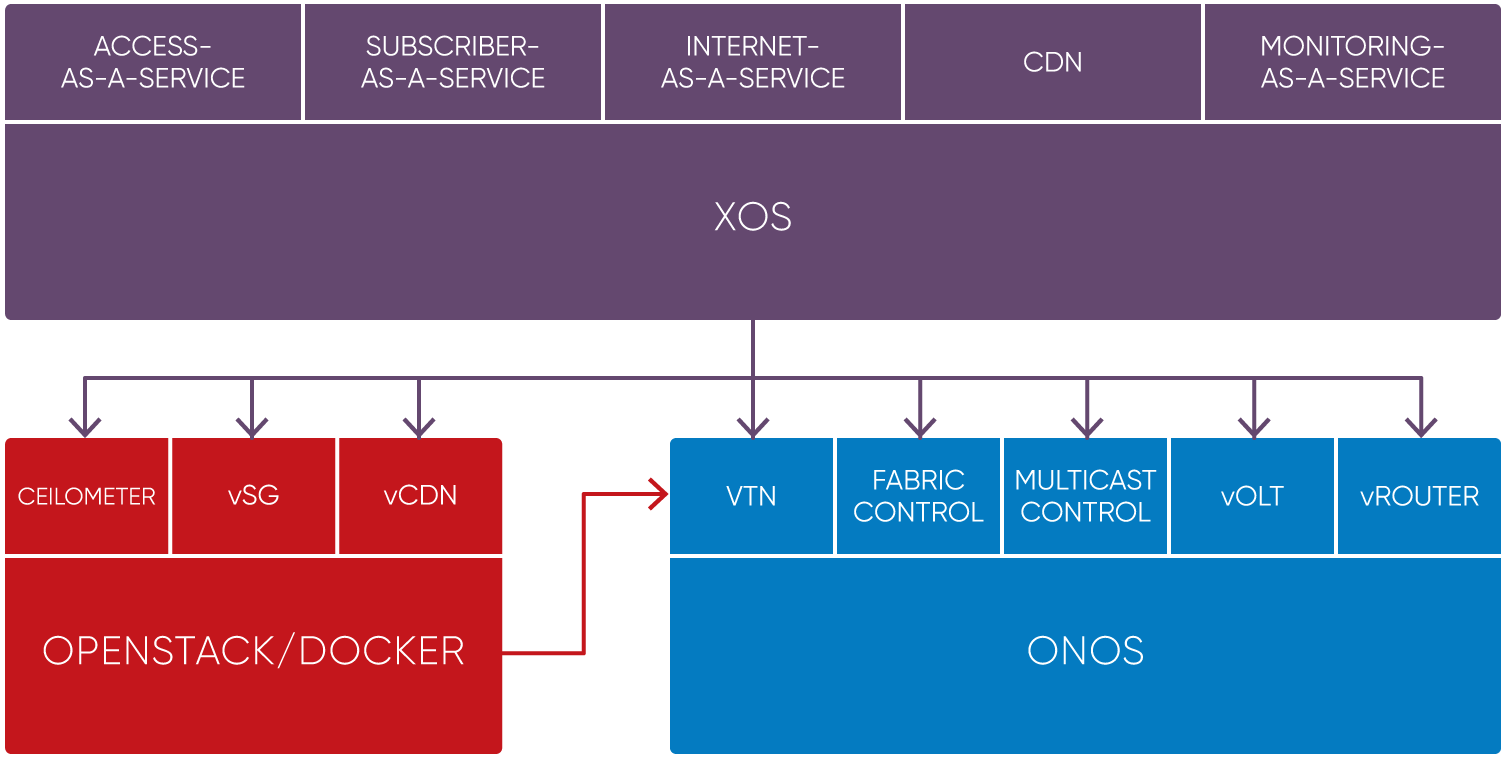 22
[Speaker Notes: Open virtualized service delivery platform that provides cloud economics and agility. Have three different sub-projects, residential, mobile and enterprise. It’s hoping that using this platform, it could fulfill needs of different subscribers no matter it is residential/enterprise or mobile. And for the inner software architecture, everything-as-a-service, user could apply different policies according to their need and extensible by design, like a framework for assembling and composing services. It is now using ONOS as the SDN which is implemented by services and also used by services such as openstack, and using XOS as the controller of the whole CORD platform.]
VCO
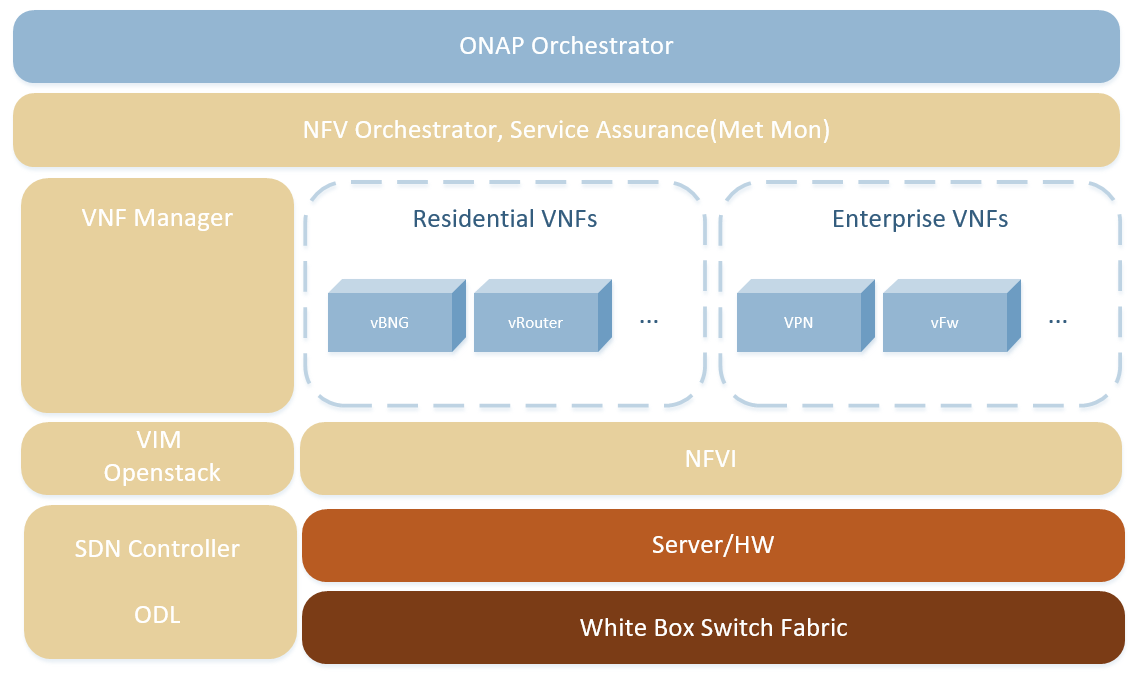 “Successfully completed two demos on residential, enterprise and mobile services  ”
23
EdgeX Foundry
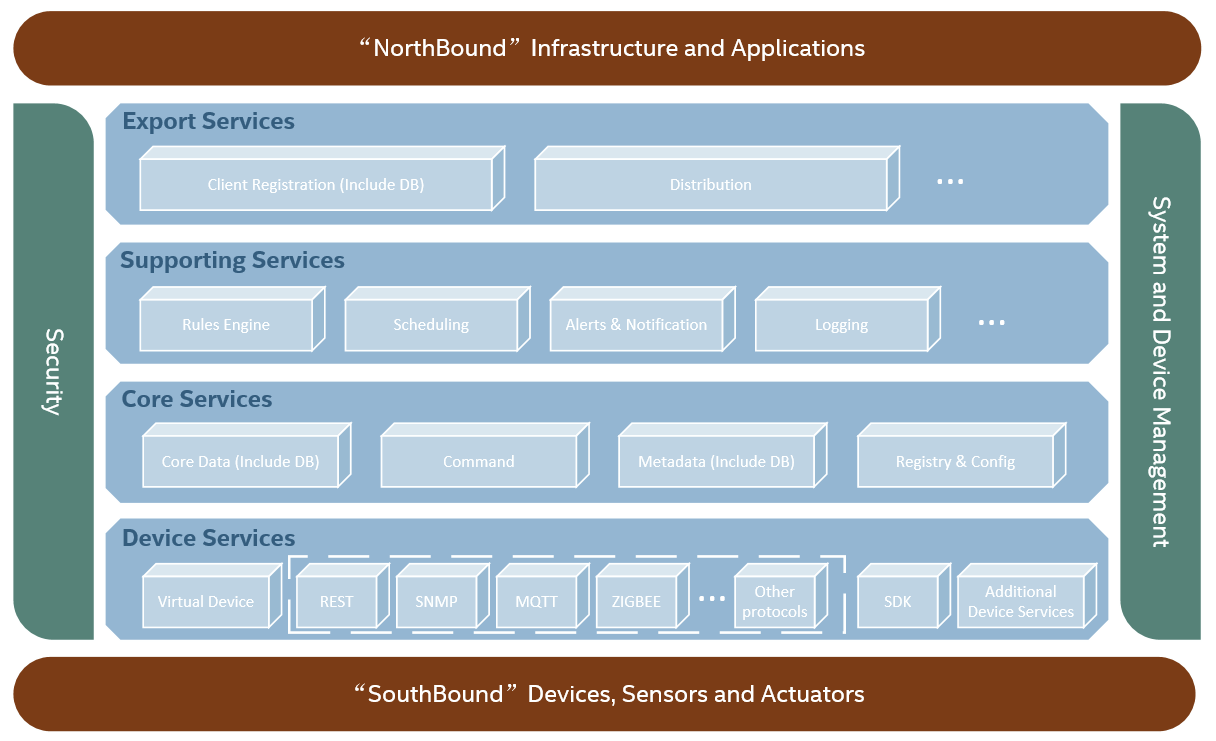 “Loosely coupled microservice framework with device management and various protocols supported”
24
Open Edge
“Open edge computing framework that provide temporary offline, low-latency services, and include remote synchronization, function computing, video access pre-processing, AI inference, etc.”

Already support functions such as python 27, and compatible with Baidu CFC

Support both containerized mode and normal process mode
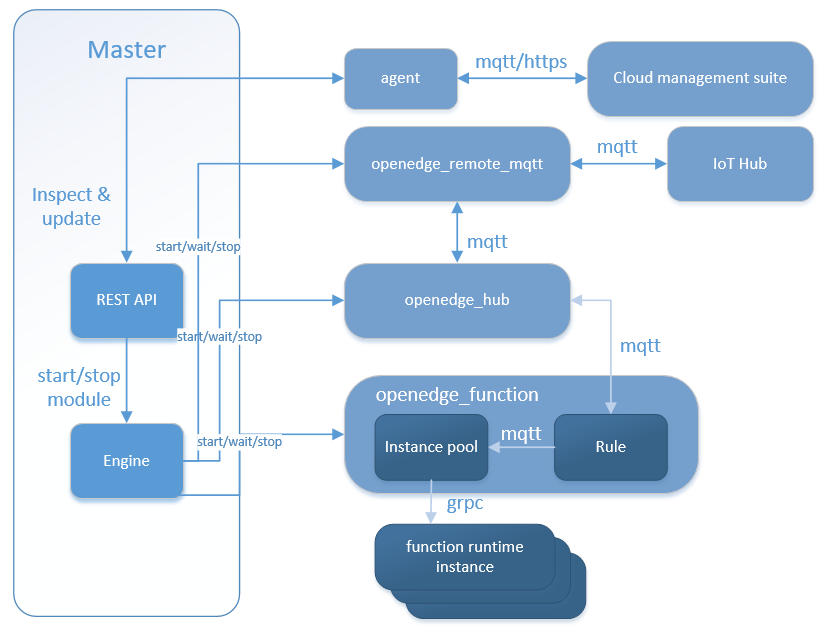 25
KubeEdge
“First Kubernetes Native Edge Computing Platform”

“Small footprint(66M and ~30MB needed for memory).”

“Easy to enable a mini-cloud at the edge”
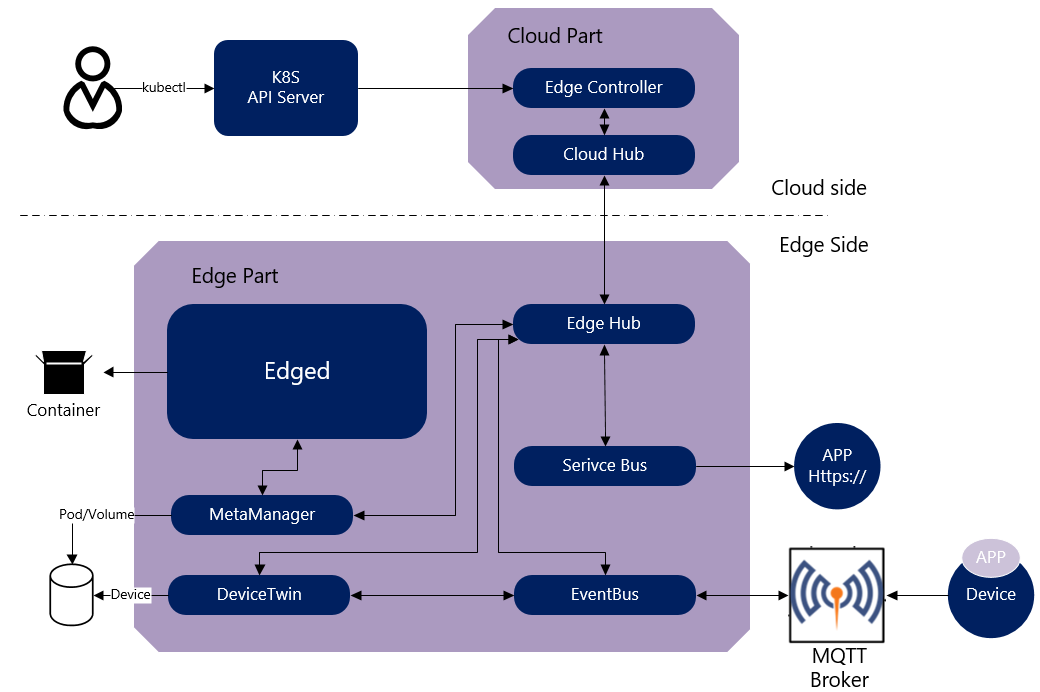 26
[Speaker Notes: an open source system extending native containerized application orchestration and device management to hosts at the Edge. It is built upon Kubernetes and provides core infrastructure support for networking, application deployment and metadata synchronization between cloud and edge. It also supports MQTT and allows developers to author custom logic and enable resource constrained device communication at the Edge. KubeEdge consists of a cloud part and an edge part.]
IoFog
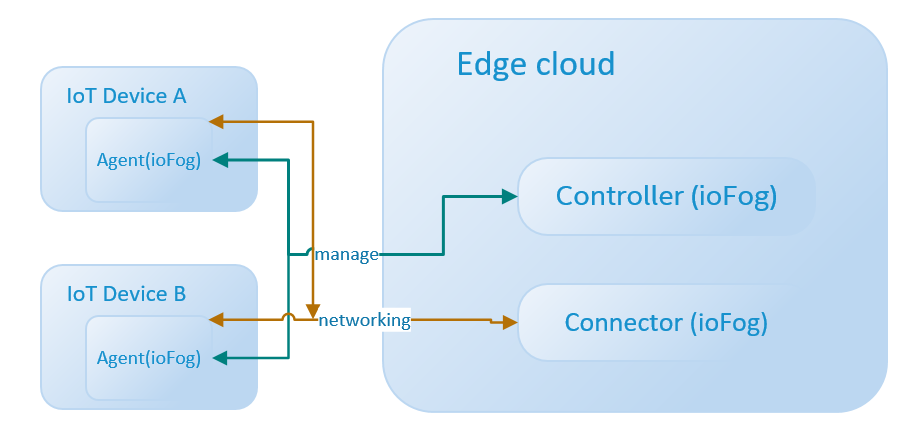 “Deploying, running, and networking distributed microservices at the edge”

“Construct an Edge Compute Network (ECN) with Agent, Controller and Connector”

“Need to write microservices for one’s own purpose”
27
Glimpse of Edge Projects
28
Glimpse of Edge Projects
29
Summary
What’s the best for your edge?
EC implementations have difference on characteristics           
Use case have their unique features and suitable implementation
Projects could be categorized into different implementations

Find the features of your USE CASE and choose the most appropriate implementation for that!
31
Thank You
 Q&A